Relating to Muslims
Love
MUSLIM
Globalism 
ISLAM
Attack
Accept
 Barrier Building
 Nationalism
ISIS 
Hate
Barrier Building
Based on his book, in August 2012, UK history professor Tom Holland produced a documentary for British television entitled Islam: The Untold Story, which provoked what he described as "a firestorm of death threats" against him. The broadcast was cancelled but it can be viewed online.
Relating to Muslims
Love
MUSLIM
 “Apologists”
Globalism 
ISLAM
Attack
Accept
 Barrier Building
 Nationalism
ISIS 
Hate
Attacking Islam
https://en.wikipedia.org/wiki/Jay_Smith_(Christian_apologist)
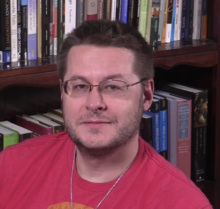 https://en.wikipedia.org/wiki/
David_Wood_(Christian_apologist)
Relating to Muslims
Love
MUSLIM
“Christianizer” 
 “Apologists”
Globalism 
ISLAM
Attack
Accept
 Barrier Building
 Nationalism
ISIS 
Hate
http://morethandreams.org/
Relating to Muslims
Love
 Bridge Building
MUSLIM
 “Apologists”
“Christianizer” 
Globalism 
ISLAM
Attack
Accept
 Barrier Building
 Nationalism
ISIS 
Hate
Bridge Buildingto Afghan Community
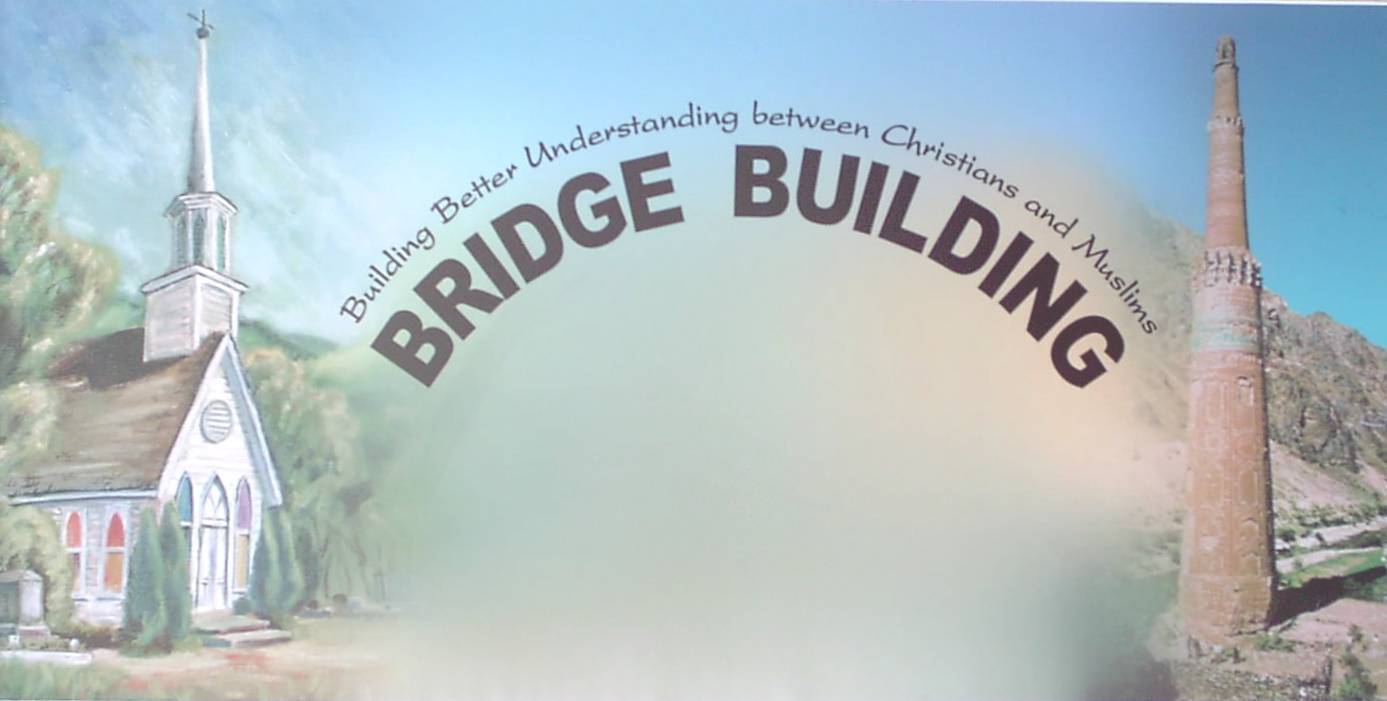 Rev. Bruce Green
Bridge Building Facilitator
The K.I.T.E. Approach
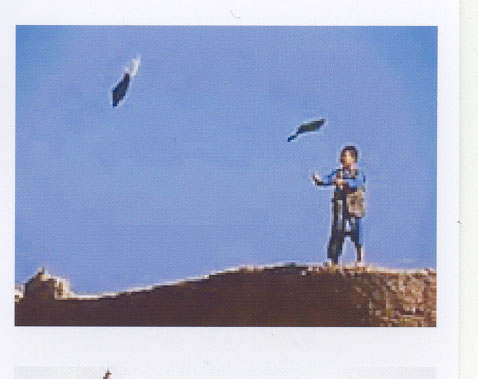 Kindness
Involvement
Trust
Exalt Jesus
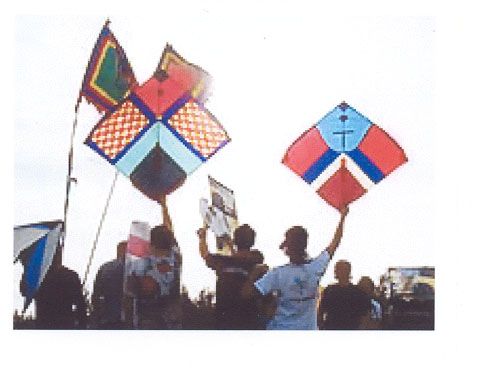 Kingdom of God
Jews
?
The Favorite Topic of Jesus
What People Group did Jesus focus on?
[Speaker Notes: Jesus primarily ministered in his own Jewish culture. 
His theme was the “Kingdom of God” and he was inviting all men to enter it.]
Kingdom of God
Jews
[Speaker Notes: He never tried to “convert” Jews to Christianity. He never used the word “Christian.”]